The Danger of Possessions Owning Us
Sermon Notes:
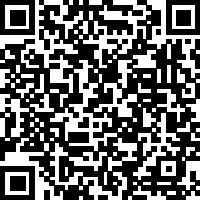 Luke 12:15 – “Watch out! Be on your guard against all kinds of    greed; life does not consist in an abundance of possessions.
His Way Baptist Church
Keith Desso Douglas, Executive Pastor  - Derrick Keith Douglas, Pastor
1818 Esther St.  Houston, TX 77088
The Danger of Possessions Owning Us
Luke 12:15
The Illusion of Security in Wealth
Proverbs 11:28 – “Those who trust in their riches will fall, but the righteous will thrive like a green leaf.”
security
Wealth can give a false sense of __________, but it cannot replace God’s ____________.
provision
purpose
joy
peace
Money cannot buy true __________, _______, or ____________.
wealth
The world tells us to seek __________ first, but God calls us to seek His __________ first. (Matthew 6:33)
Kingdom
The Danger of Possessions Owning Us
Luke 12:15
2.  The Burden of Too Much
Ecclesiastes 5:10 – “Whoever loves money never has enough; whoever loves wealth is never satisfied with their income. This too is meaningless.”
The more we have, the more we tend to _______ about it and the more it can __________ us.
worry
control
Instead of bringing freedom, too much can create __________, _____, and _________________.
stress
fear
discontentment
own
When we are not careful, possessions can begin to _______ us instead of us managing them.
The Danger of Possessions Owning Us
Luke 12:15
3. Freedom in Surrender
Matthew 19:21-22 – “Jesus answered, ‘If you want to be perfect, go, sell your possessions and give to the poor, and you will have treasure in heaven. Then come, follow me.’ When the young man heard this, he went away sad, because he had great wealth.”
trusting
accumulation
True freedom comes not from ________________, but from __________ in God.
Jesus did not tell the rich young ruler to give everything away because wealth was evil, but because his heart was _____________ by his possessions.
controlled
open
We must hold God’s blessings with an __________ hand, ready to use them for His glory.
The Danger of Possessions Owning Us
Luke 12:15
Weekly Challenge
Reflect – Is there something in my life that I value more than my relationship with God?
Act – This week, practice generosity by giving away something meaningful to someone in need.
Pray – Ask God to help you hold everything He gives you with an open hand, ready to use it for His glory.